?
ar
RAMP: Resource-Aware Mapping for CGRAs
a
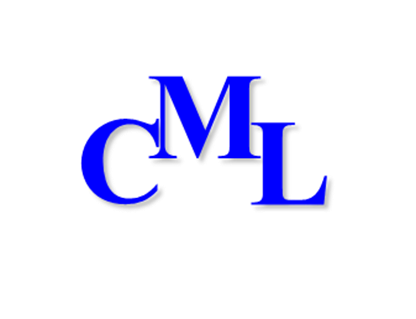 Modulo Schedule
1
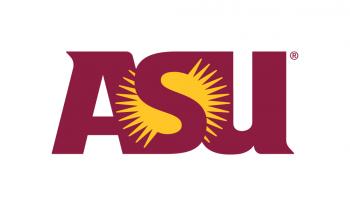 c
b
1
d
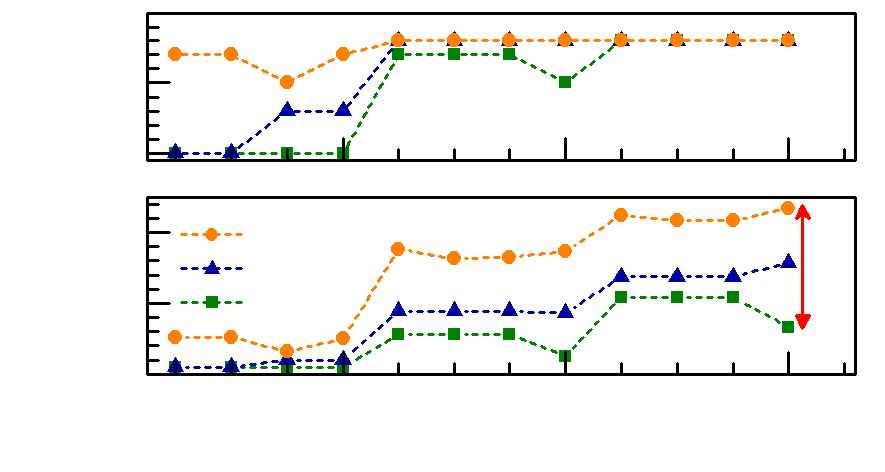 10
Shail Dave, Mahesh Balasubramanian, Aviral Shrivastava
a:
2
c
a
Total  Loops Mapped
5
b:
a
a
b
d
1
2
a
c:
e
b
b
g
2
0
g
Compiler Microarchitecture Lab, Arizona State University
1
d:
?
b
c
c
c
1
1
20
sa
RAMP
d
e
d
d
REGIMap
Speedup
sb
2
10
2
f
MEMMap
h
e
h
?
e
ei-1
g
0
f
3
f
4
8
12
i+1
a
Architecture Configuration
Increase in
Coarse Grained Reconfigurable Arrays (CGRAs)
Performance Impact of Ad-Hoc Routing Strategies
DDG
Resources
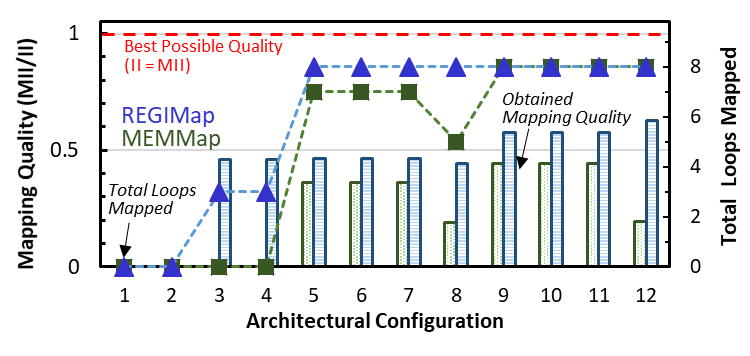 Array of Processing Elements (PEs); each PE has ALU-like functional unit that works on an operation every cycle.
Power-efficiency of several 10s of GOps/Sec per Watt!
 ADRES [HiPEAC ‘08]
HyCUBE [DAC ‘17]
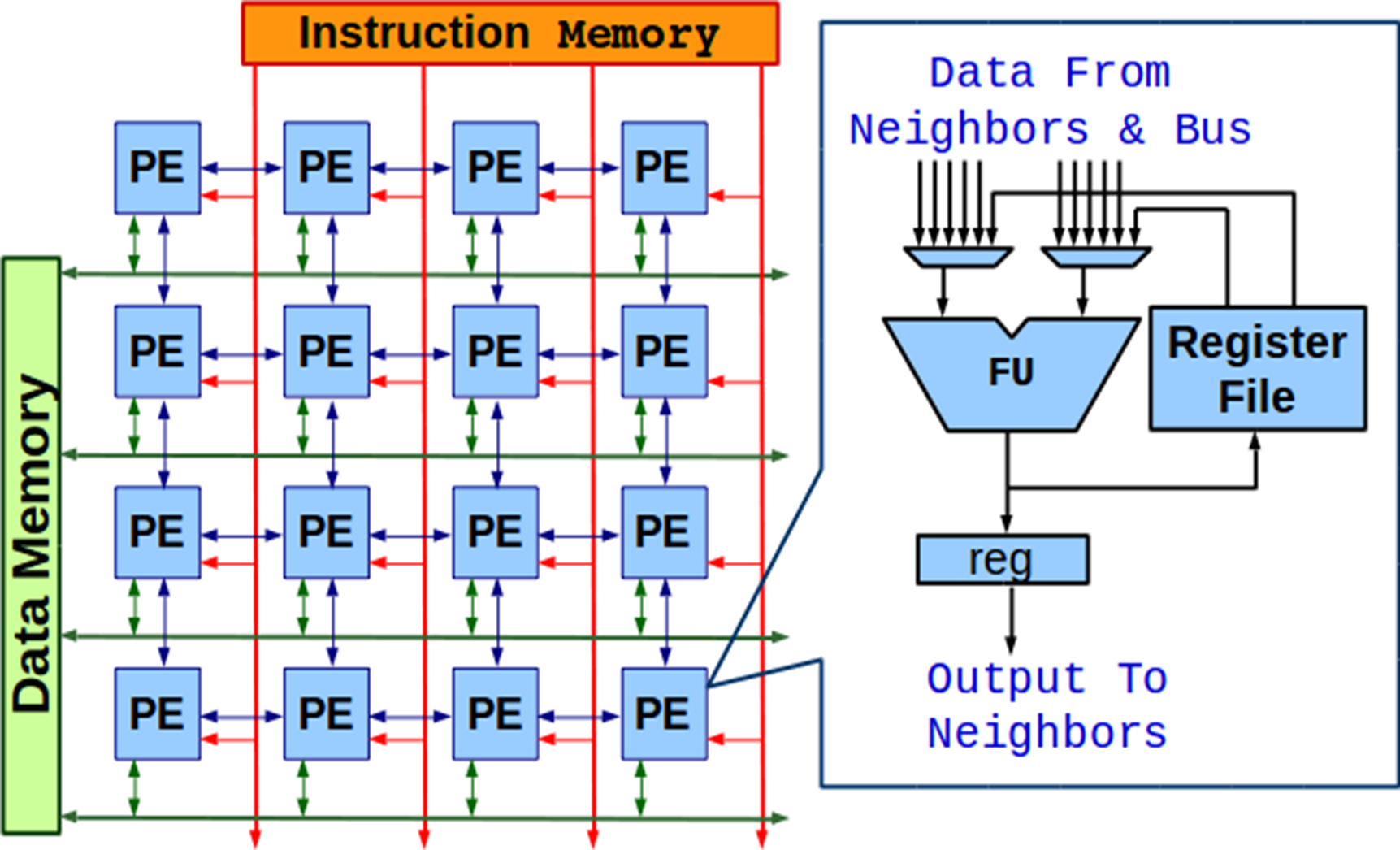 A 4x4 CGRA with Local Register File and 2-D Mesh Interconnect
B = 0;
for(i=0; i<1000; i++)
{
  A = B - 4;
  B = A + L;
  C = A * 3
  D = C + 7;
}
Mapping Loops on CGRAs
RAMP: Resource-Aware Mapping Technique
- Iterative Modulo     Scheduling  [B. Rau, MICRO ‘94] 
Software Pipelined Execution
Failure Analysis
Sample Loop
1
2
3
Routing 
Strategy
Place & Route
Re-Schedule
Partition Mapping Problem in 3 Sub-Problems
Systematically and Flexibly Explore Resources to Achieve Mapping, Adapting to the Application Needs
E.g. we can choose to first map the DDG with routing via registers. Then, for any unmapped data dependency, explore different routing options, per failure analysis.
Data Dependency Graph  (DDG)
time
i=0
a
1
Performance Critically Depends on the Obtained Mapping
Mapping Problem = Routing Problem
Routing is needed when the dependent operations are scheduled at a distant time, or operations cannot be mapped due to resource constraints.
c
b
2
II = 2
i=1
DDG, Arch Description, Target II
Place & Route
B
Modified & rescheduled DDG
Scheduling(IMS)
d
a
3
H
Modulo Schedule DDG (Arch., II)
Generate Compatibility Graph CG
P&R (Find Maximal Clique of CG)
Yes
Mapping
Routing in anad-hoc manner
A
All Operations Mapped?
Done
No
C
Challenges with Code Generation HeuristicsEmploying Ad-hoc Routing Strategies
For Each Unmapped Node v/Edge e
Exhaustive ResourceExploration
Failure Analysis
D
P&R
time
Ops Scheduled atConsequent Time?
Dependent OpsScheduled Far?
Is pred(v) live-in?
F
E
c
a
1
Routevia PEs
and/orReg.
Graph Modification
Spill todistrib.RFs
Routevia PE
ChangeScheduleTime
LoadRead-OnlyData
Spill to Mem
Re-Compute
2
d
b
Re-schedule
3
e
Place & Route
G
Select the Strategy that Uses Minimum Resources
Routing Data Dependency via PEs
Spilling to Distributed RFs
Schedule(II=3)
RAMP Improves CGRA’s Acceleration Capability by 2.13x
- EMS [H. Park et al., PACT ’08] 
-  EPIMap [M. Hamzeh et al., DAC ‘12]
Since ar is not rescheduled, cannot route a → e
time
i
a
t
f
ei-1
ei-2
g
t+1
b
ei-2
ei-1
err
t+2
c
ei-2
ei-1
II = 5
Routing via Registers
Routing via Memory
t+3
erw
d
ei-1
ei-1
REGIMap [M. Hamzeh al.,DAC ’13]
GraphMinor [L. Chen et al., TRETS ‘14]Cannot efficiently utilize distributed RFs to route ei-2 → ai
MEMMap [S. Yin al., TVLSI ’16]Statically determine the dependencies routed via memory
≠ spill data to memory when required  (unavailability of regs)
t+4
h
ei
e
ei-1
t+5
a
ei
f
ei-1
Experimental Setup
time
8 MiBench benchmarks (top performance-critical loops)
RAMP modeled using CCF Compilation & Simulation FrameworkAvailable at: https://github.com/cmlasu/ccf(LLVM 4.0 and gem5 as foundation)
CGRA modeled as a separate core coupled with ARM Cortex-like core
Evaluation over 12 architectural configurations
PEs connected in a 2D torus, perform fixed-point computations
CGRA accesses 4 kB data memory and 4 kB instruction memory
Configurations vary in terms of array size, PE functionality, registers etc.
i
i
time
0.91
Higher the Better
t
lb
a
ei-1
1
g
t+1
b
2
ei-1
a
geomean
gsm_short
gsm_long
adpcm_enc
sha
susan_smooth
jpeg_enc
t+2
bitcount
adpcm_dec
ei-1
c
b
c
3
?
t+3
ei-1
d
Acknowledgements
e
d
4
t+4
h
ei
e
This work was partially supported by funding from NSF grants CNS 1525855 and CCF 172346 - NSF/Intel joint research center for Computer Assisted Programming for Heterogeneous Architectures (CAPA).
5
la
f
t+5
f
g
6